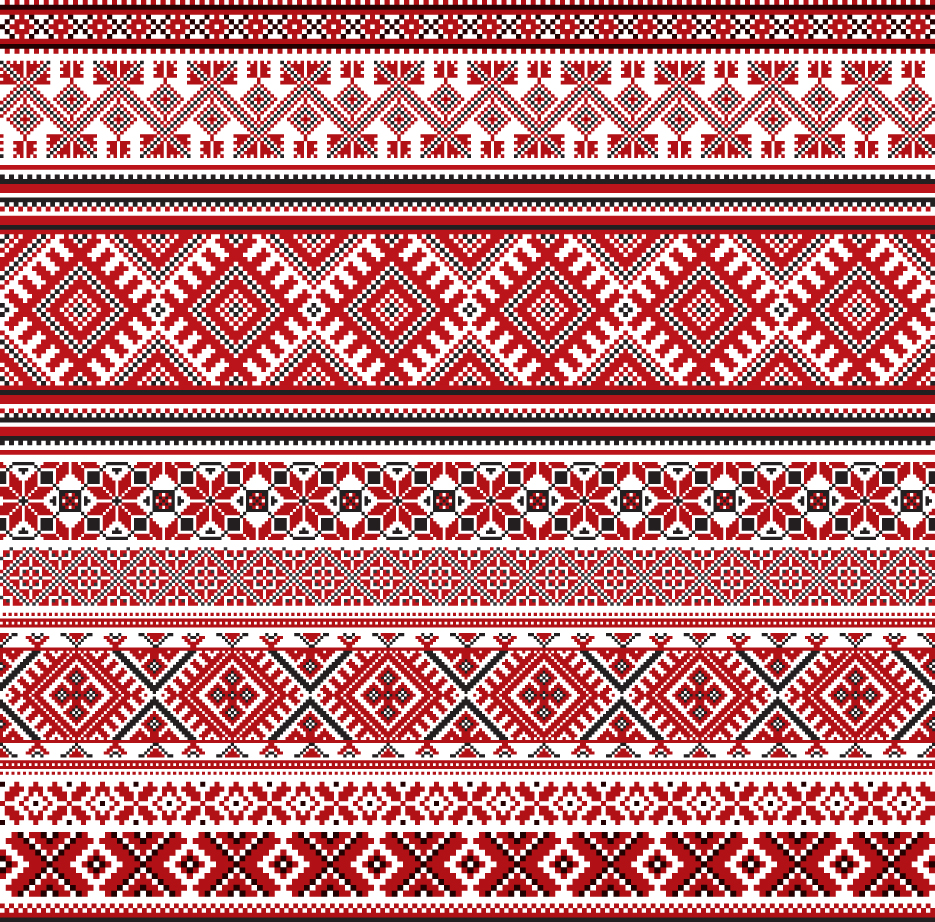 Урок по эрзянскому языку 
в 4 классе
«Ялгаксчи»
(«Дружба»)

Подготовила и провела:                                                                                                Тутушкина Мария Викторовна,
учитель эрзянского языка
МБОУ «Комсомольская СОШ № 1»
Чамзинского муниципального района
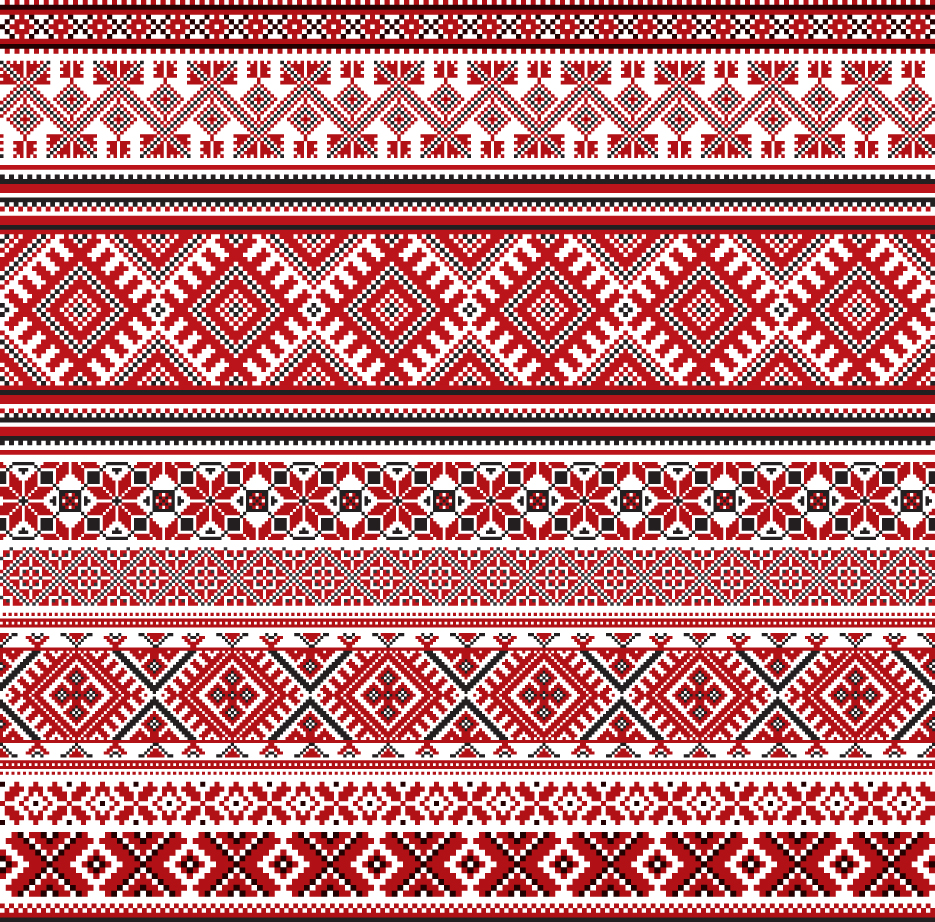 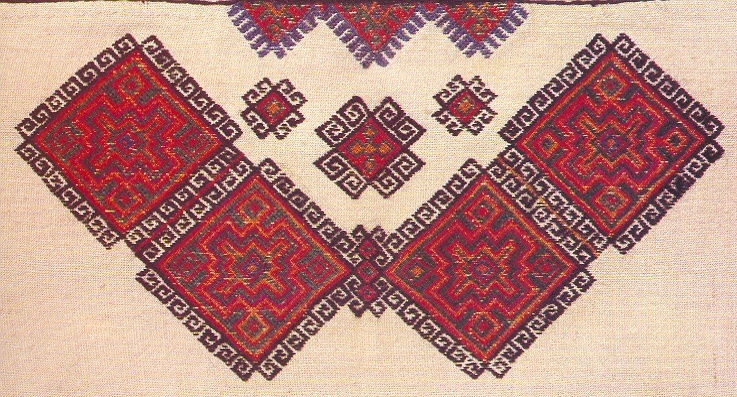 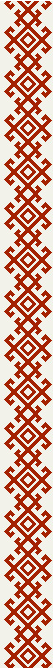 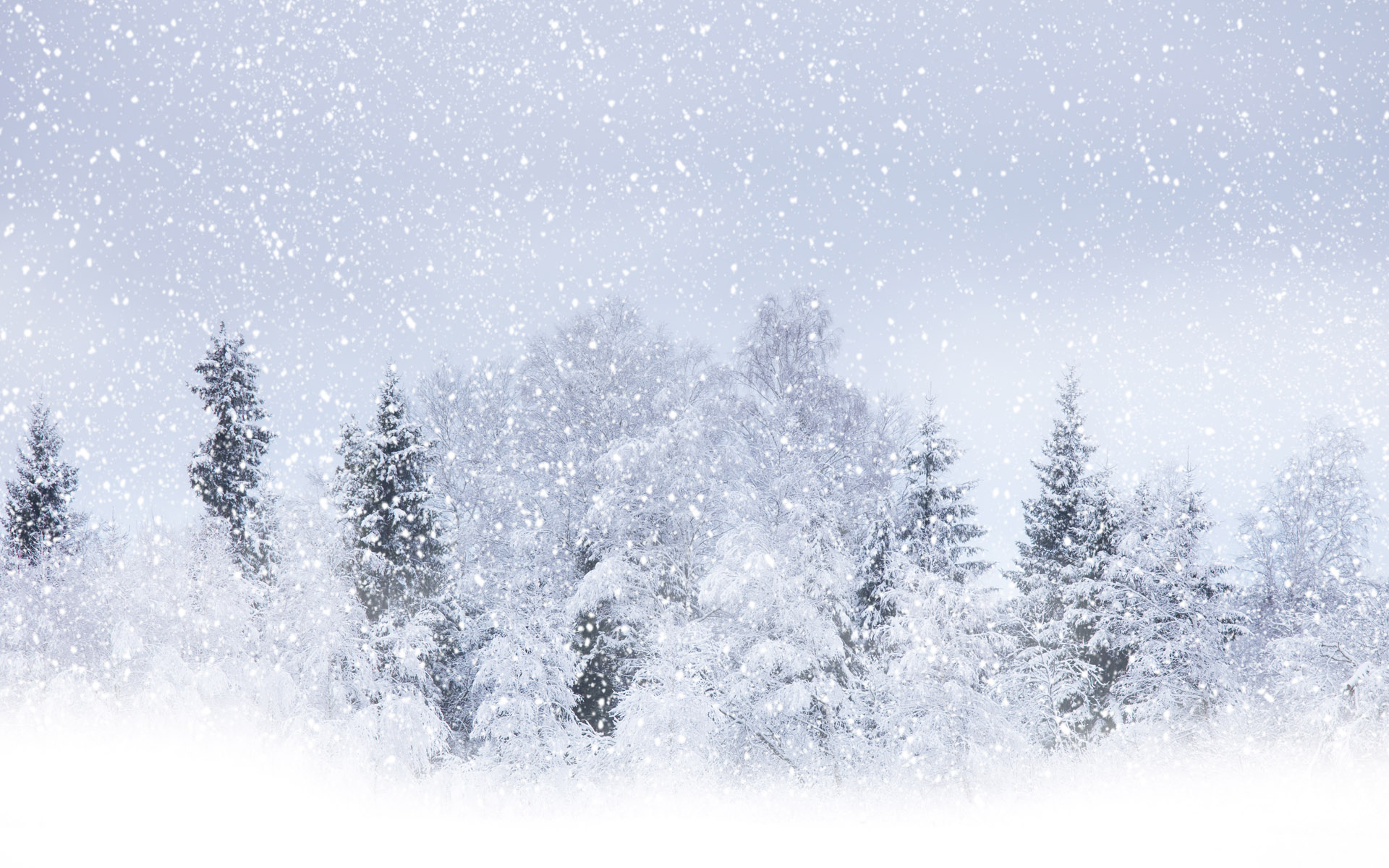 Эрзянь келень урок
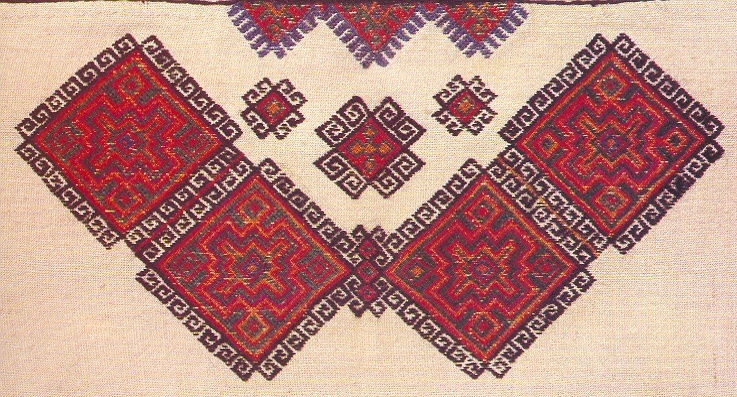 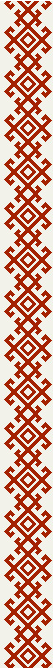 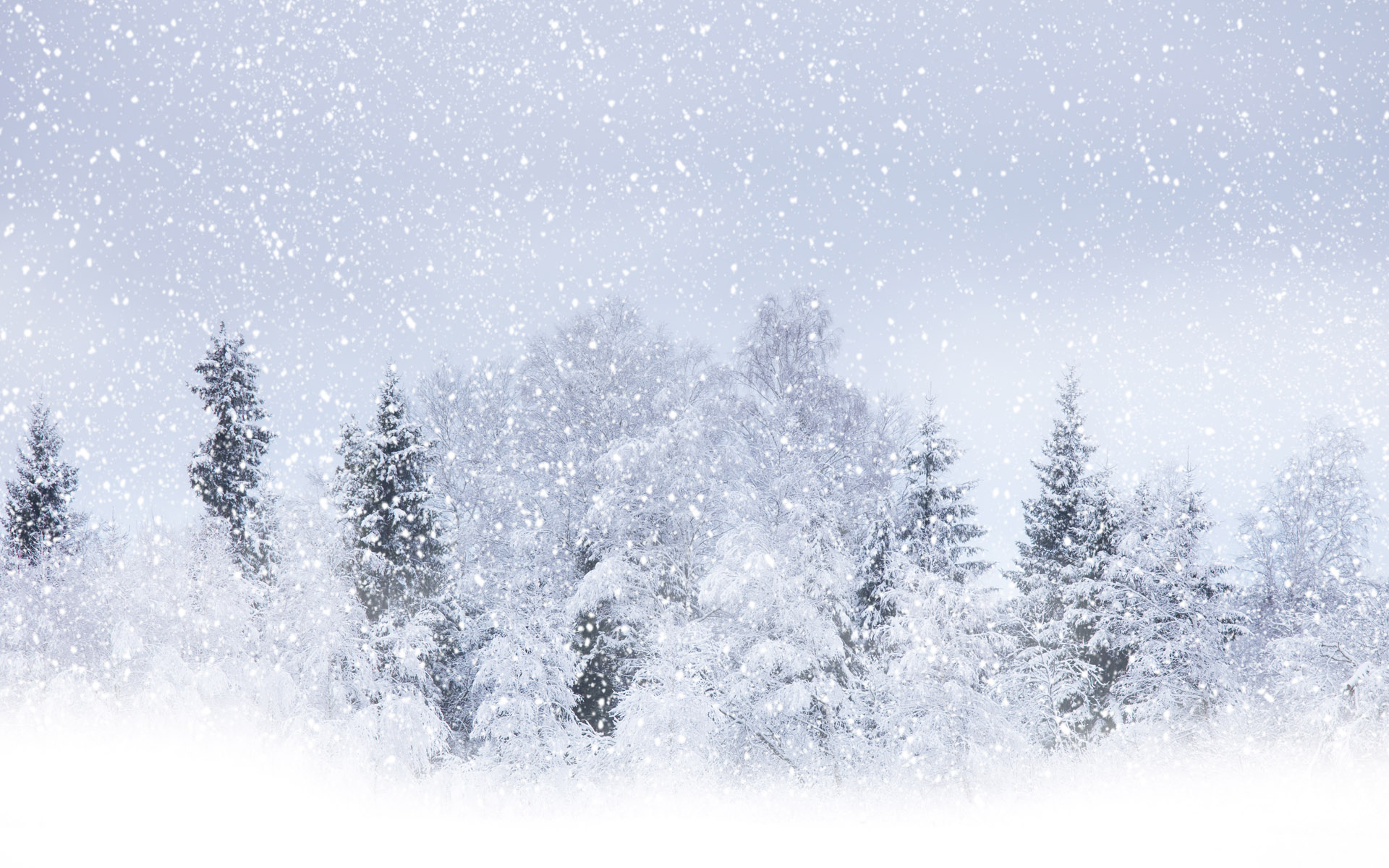 Келень ливчакадома
Кода  леметь? 
Тон тейтерне эли цёрыне?
- Кодамо классо тонавтнят? 
- Кодамо течи чись? 
- Кодамо иень шкась?
- Кодамо телесь?
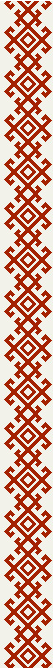 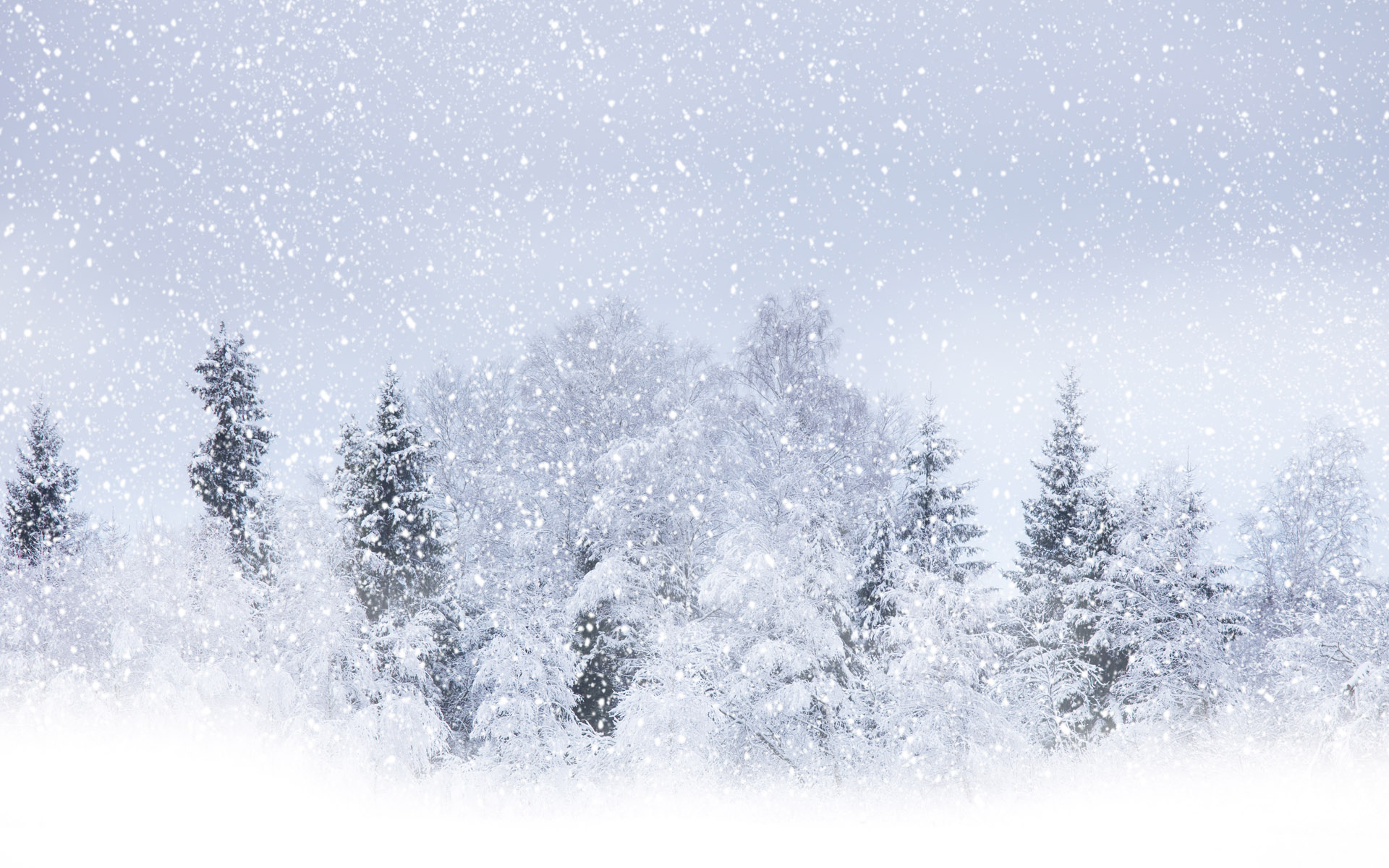 Кодамо иень шкась?
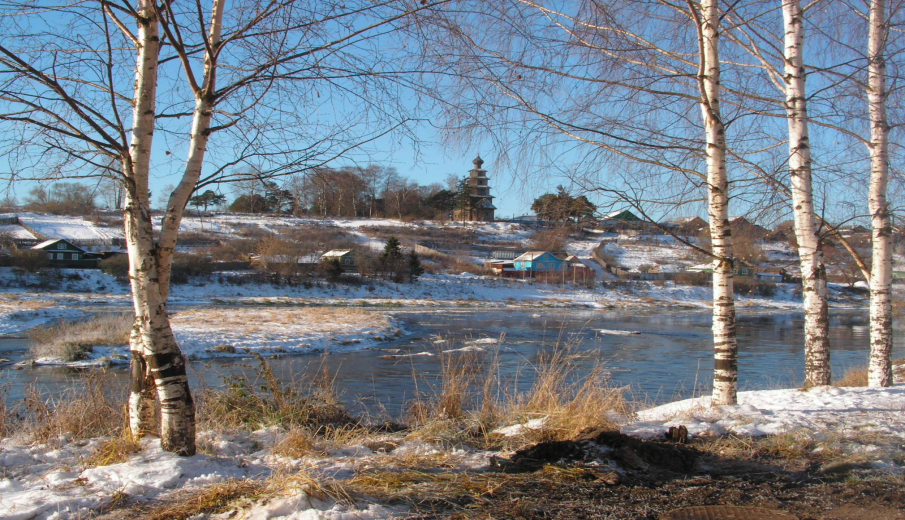 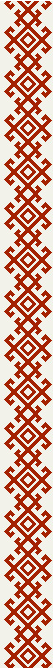 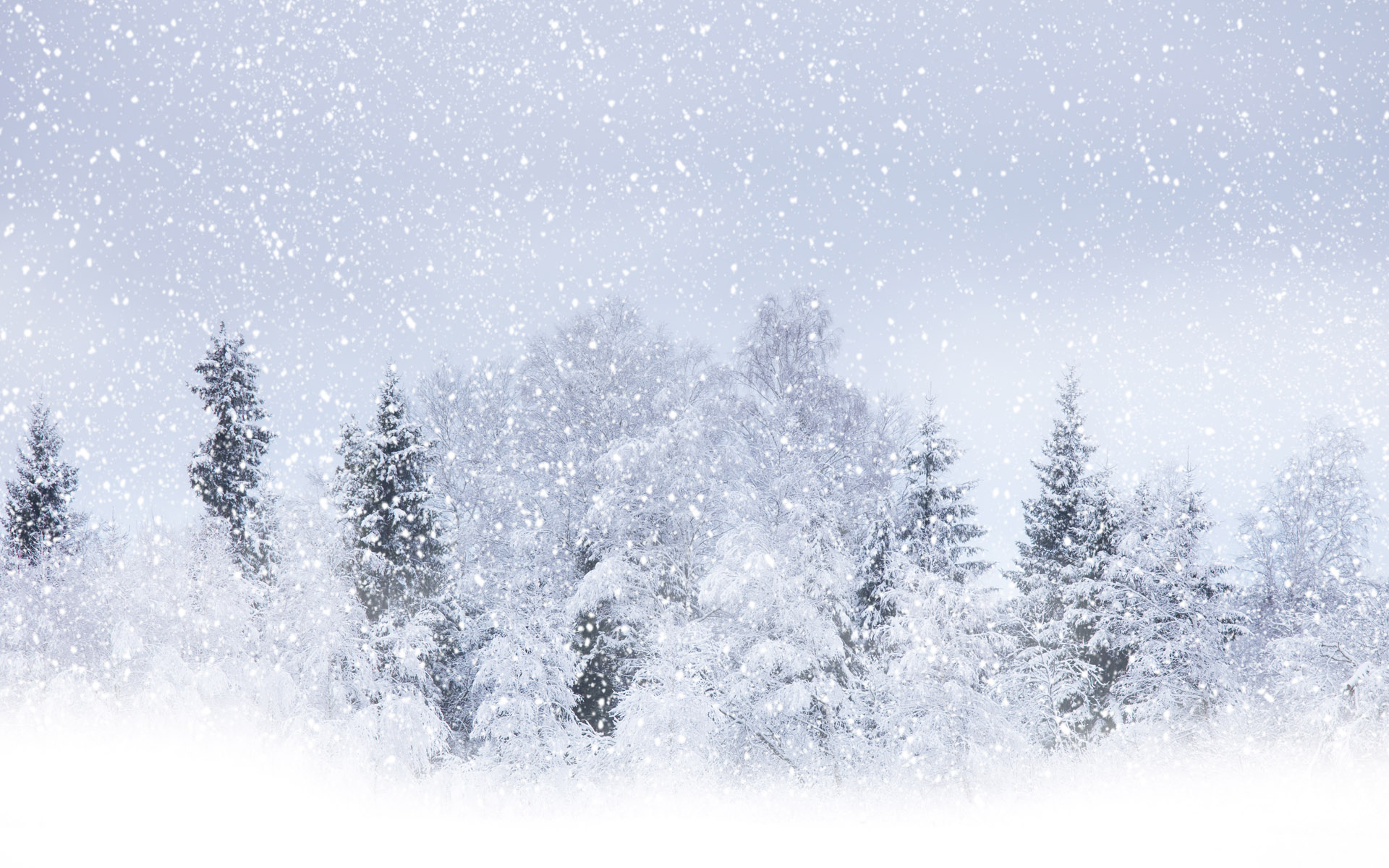 Радость делит он со мной,За меня всегда горой.Коль беда случится вдруг,Мне поможет верный …
Она — это то, что не каждыйЗа жизнь себе сможет сыскать,Но если нашел, береги же,Не дай никому отобрать!
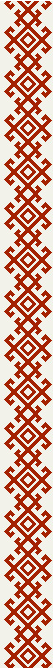 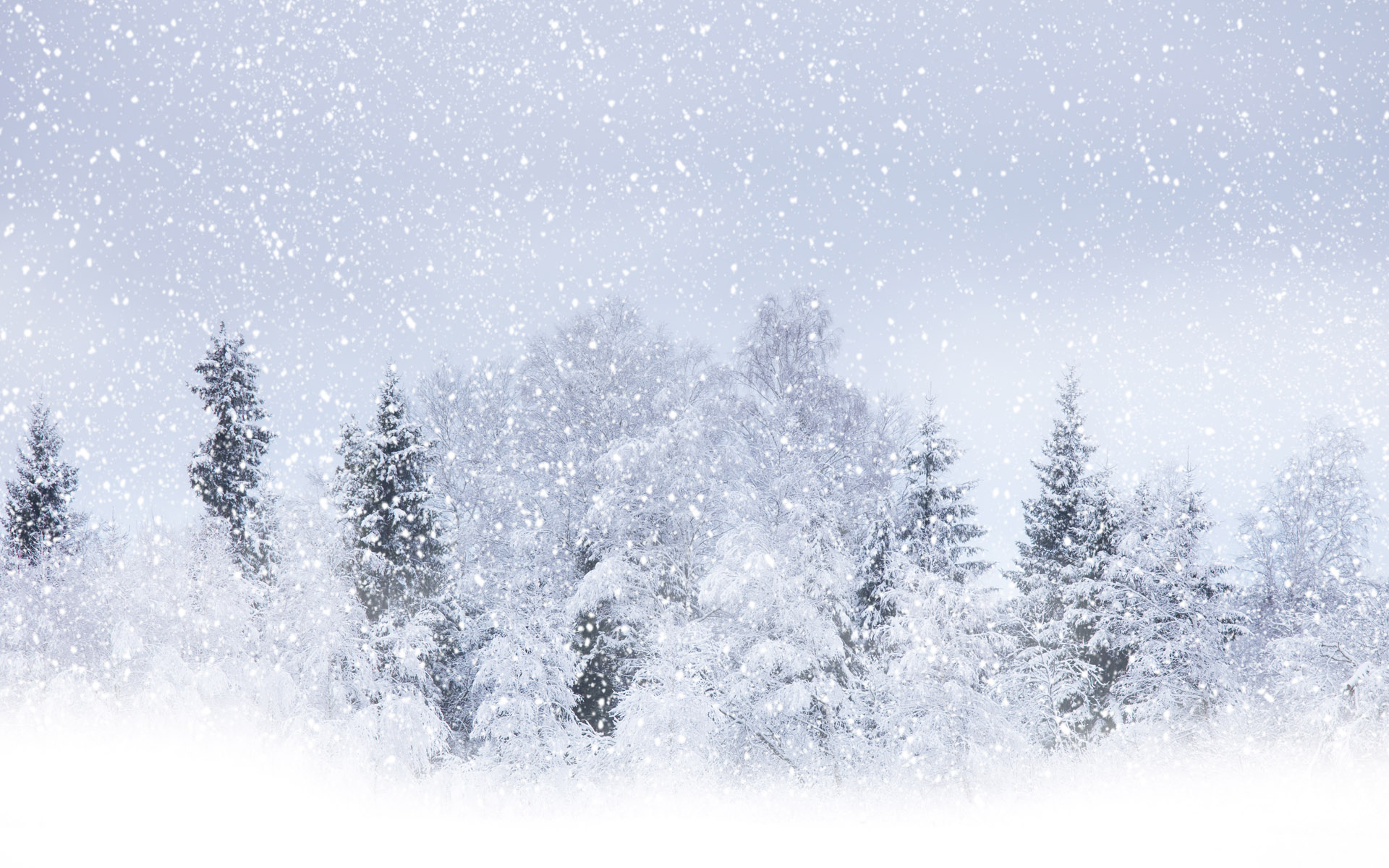 ТЕМАСЬ:
Дружба
(Ялгаксчи).
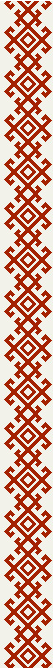 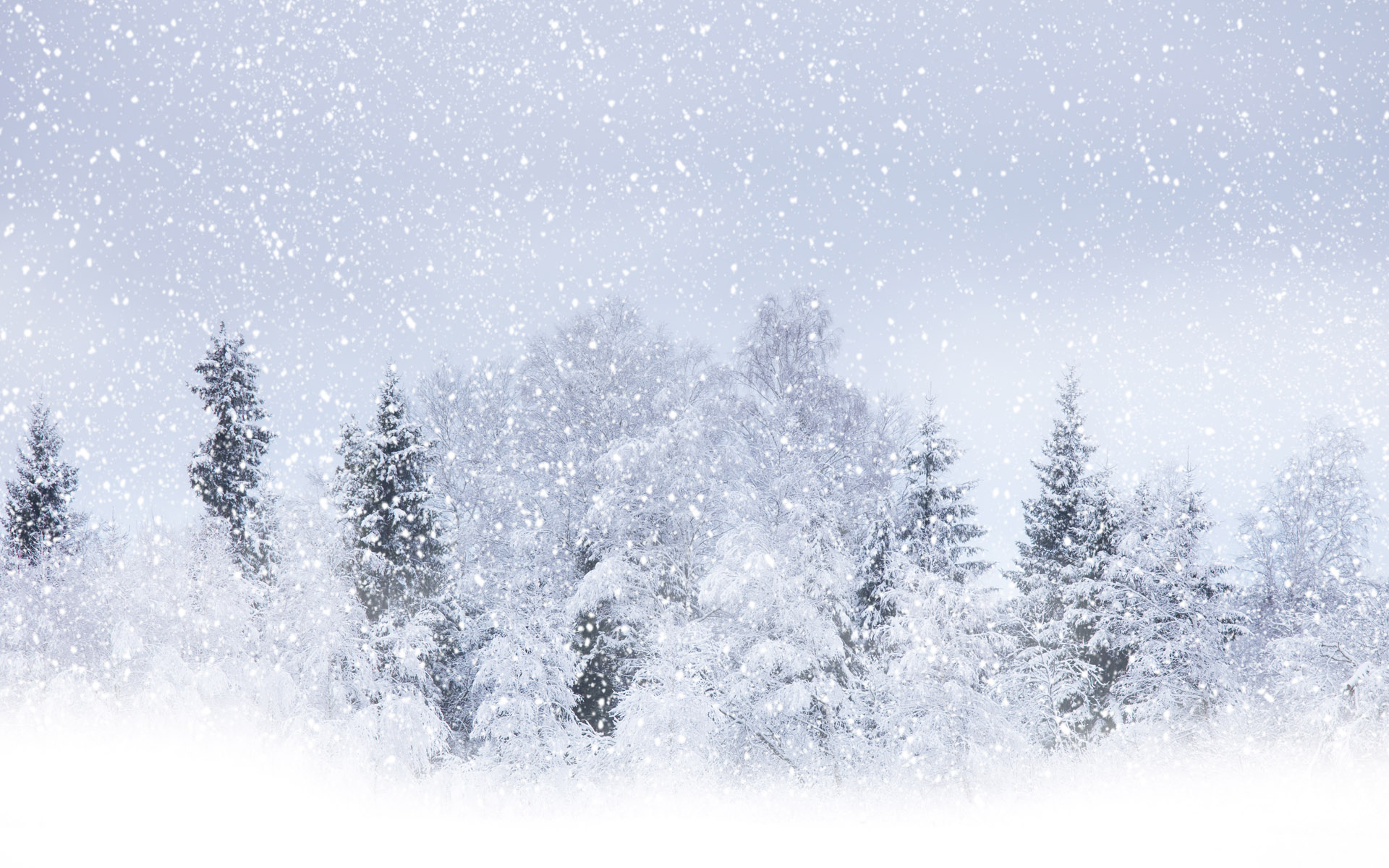 Дружба – близкие отношения, основанные на взаимном доверии, привязанности, общности интересов.

                        (Толковый словарь С.И. Ожегова)
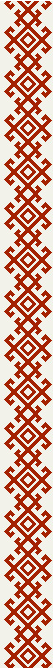 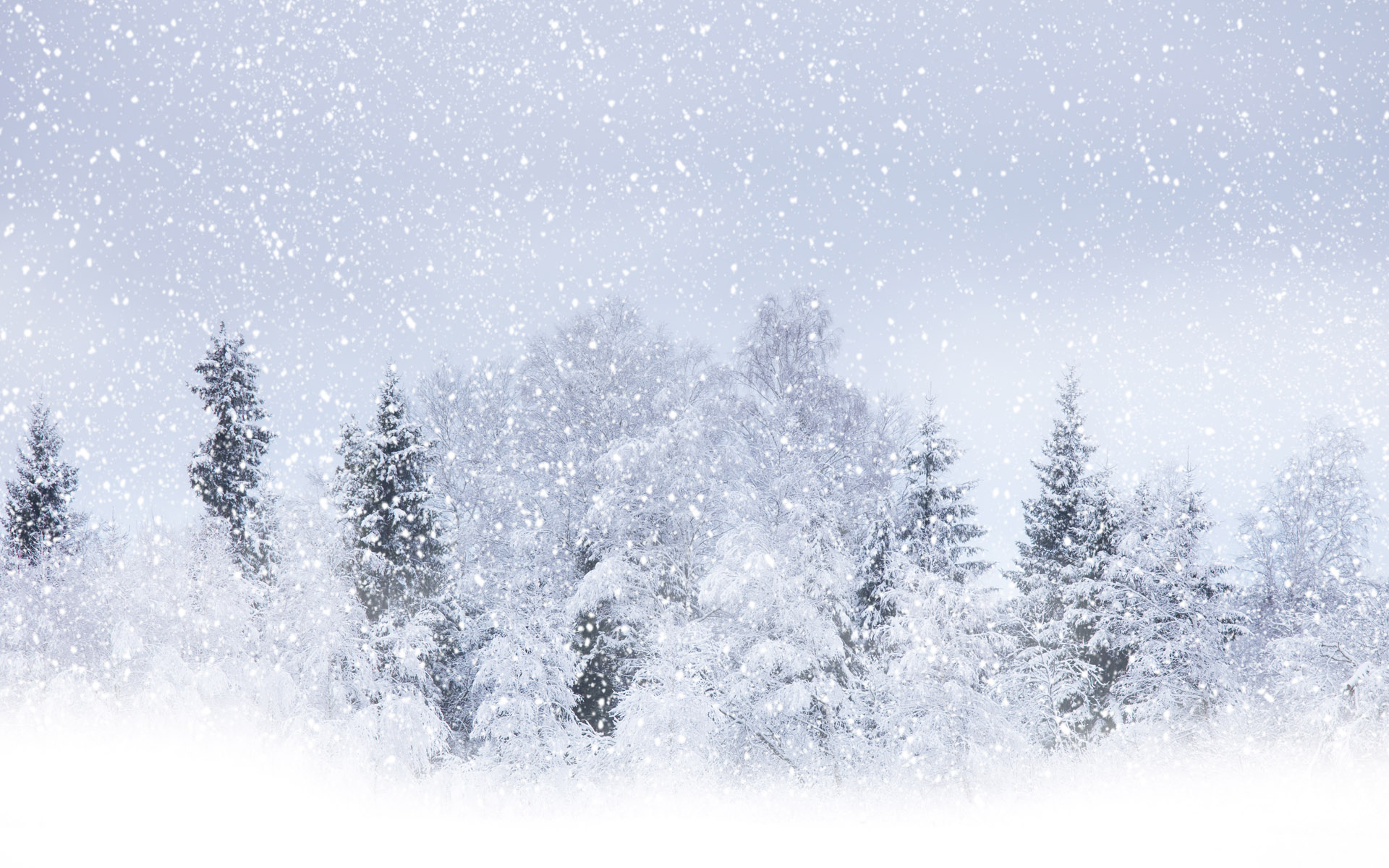 Валкс
Ялга – друг Ялгаксчи – дружба Оя – друг
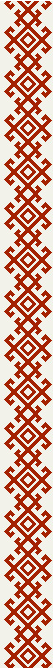 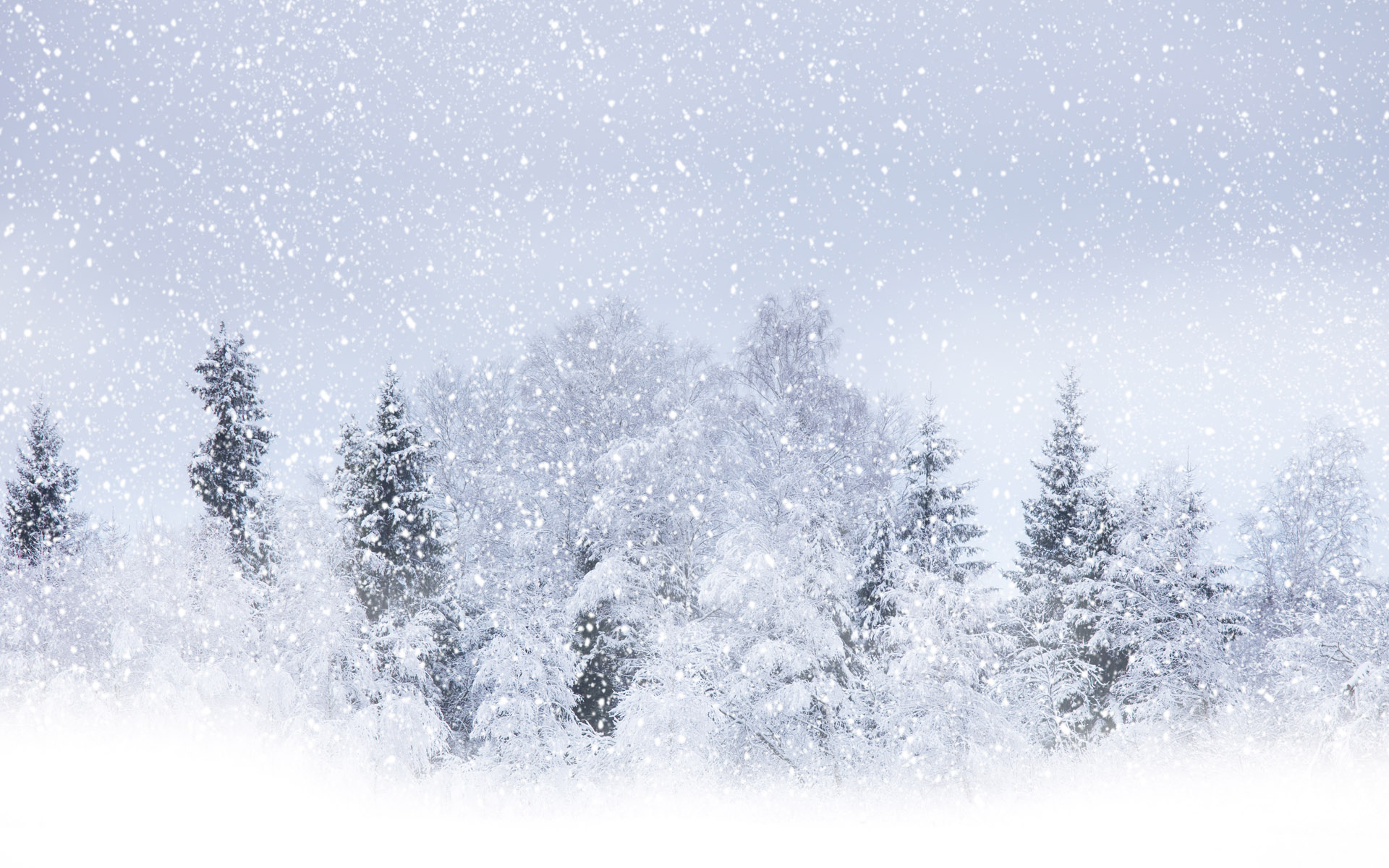 Ёвкс
«Кода кискась ялга вешнесь»
(Сказка
«Как собака друга искала»)
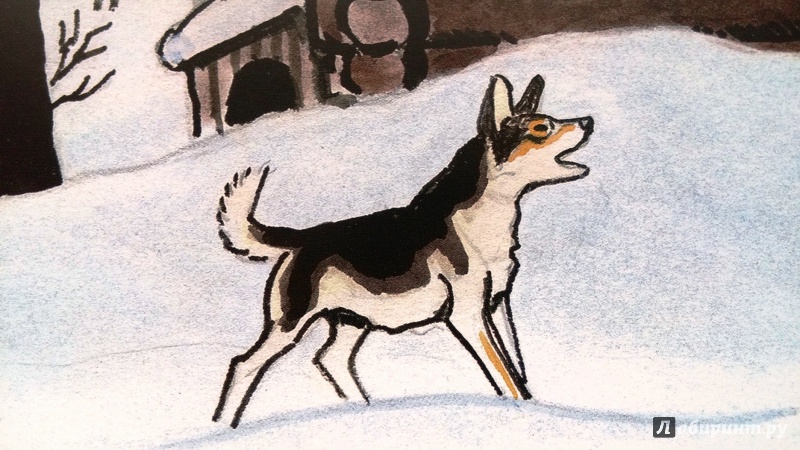 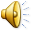 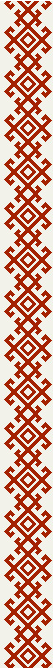 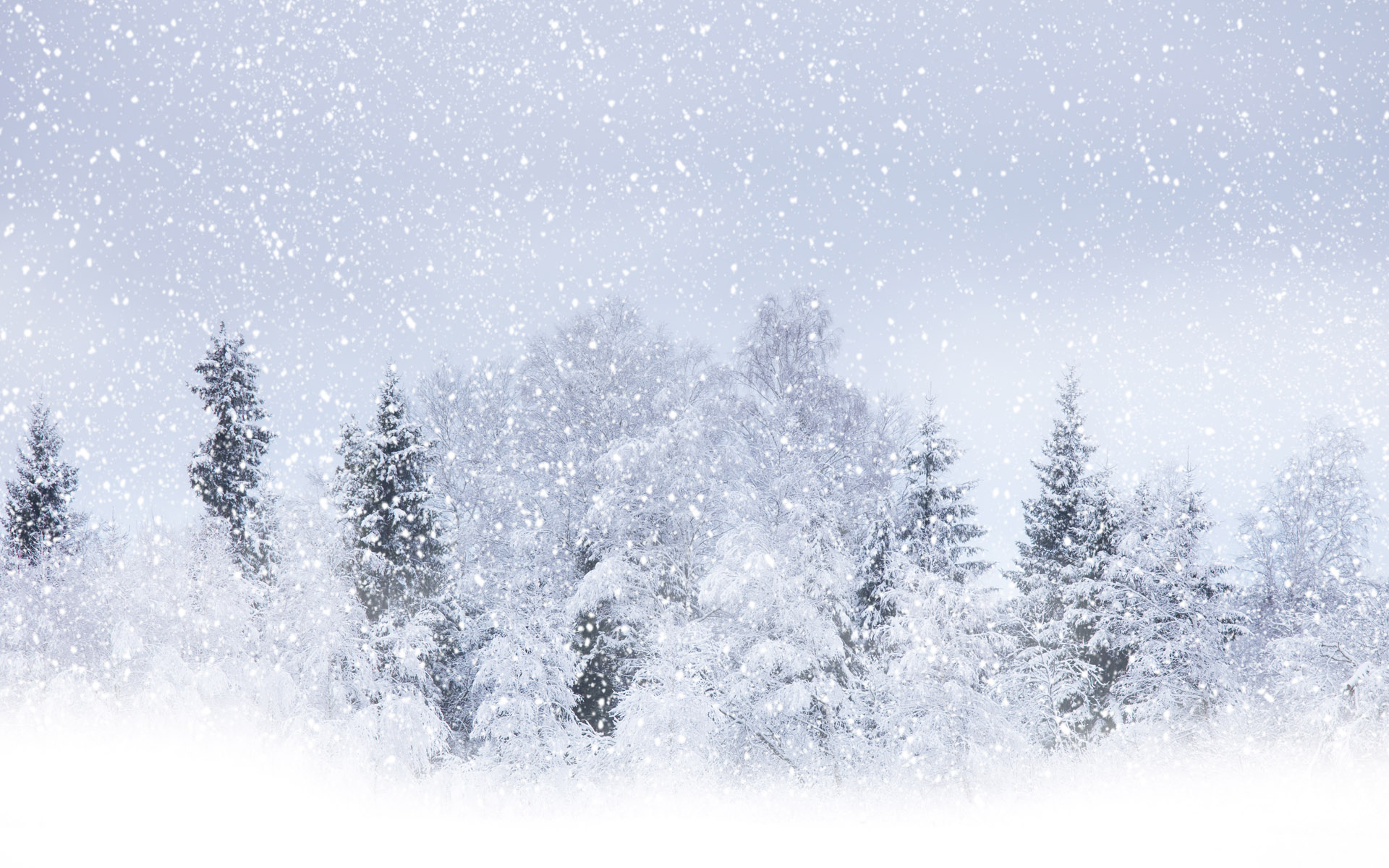 Оймсетяно
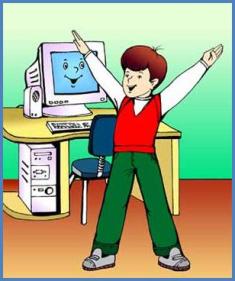 Минь весёла эйкакштано,
Ловнотано, сёрмадтано.
Минек вадрят тевенек – тонавтыцят леменек!
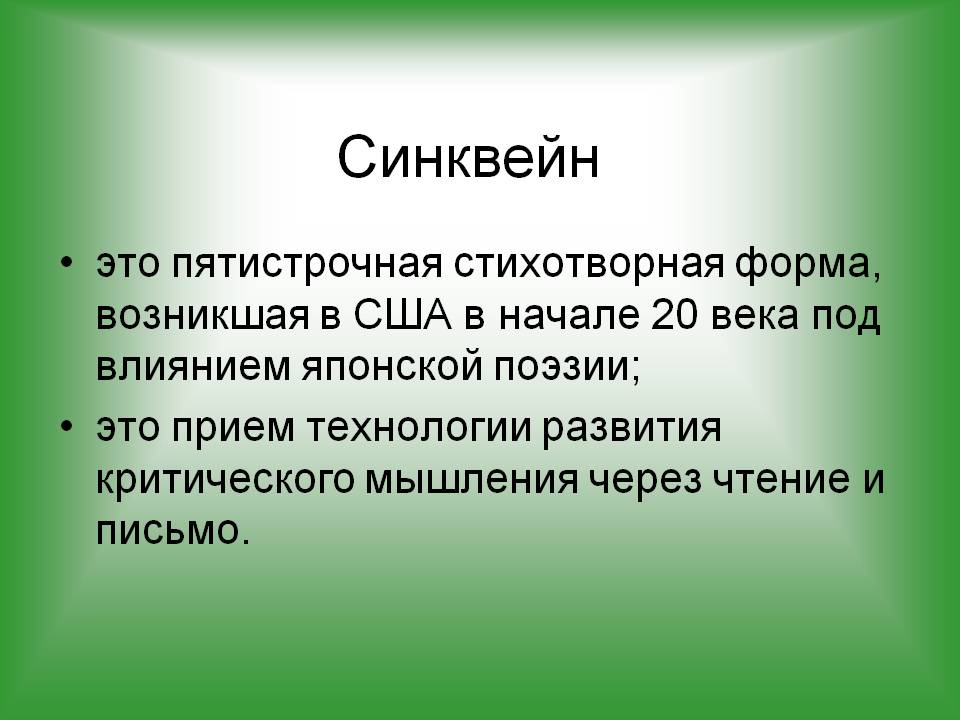 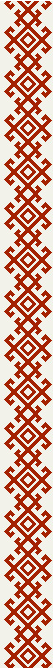 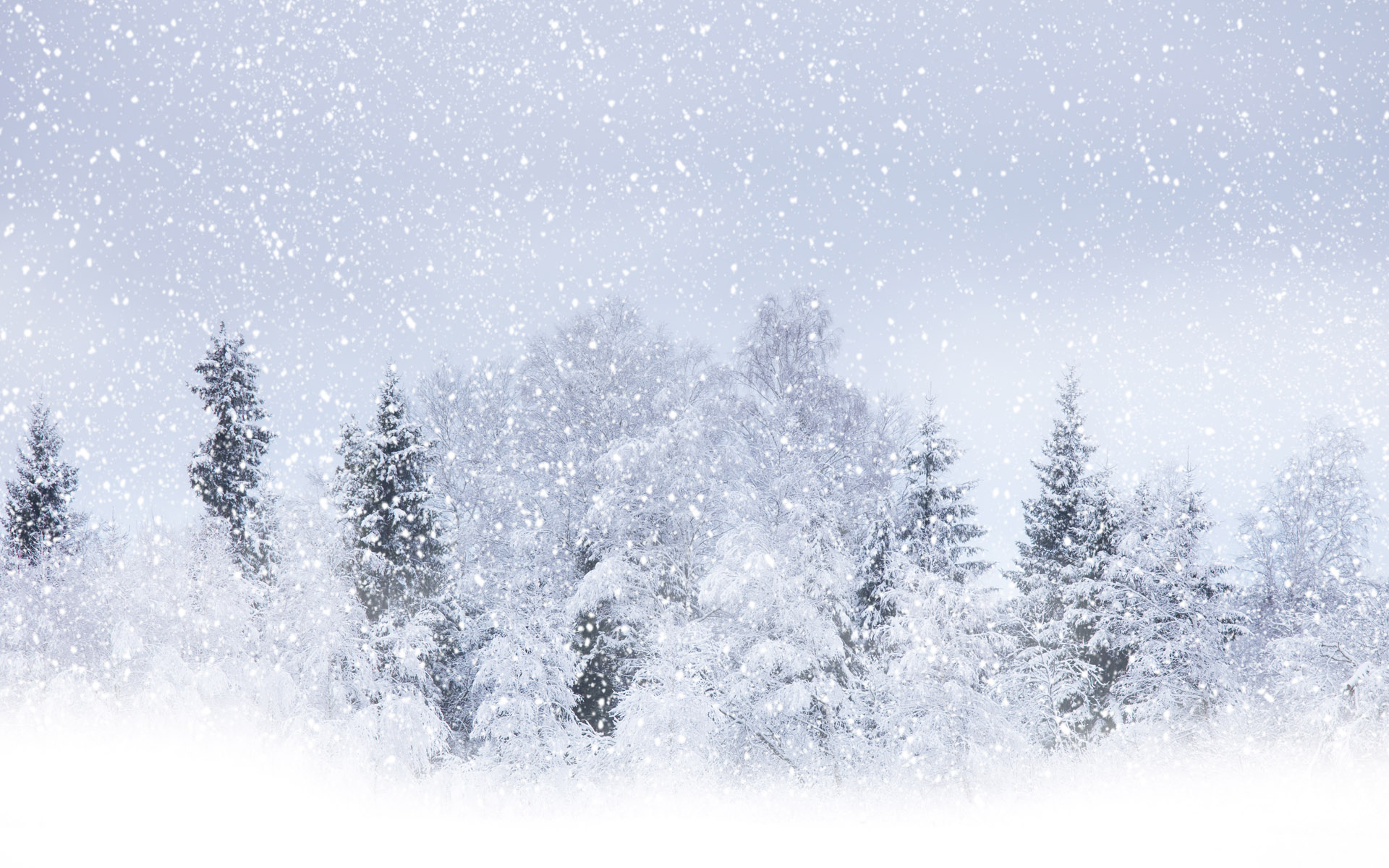 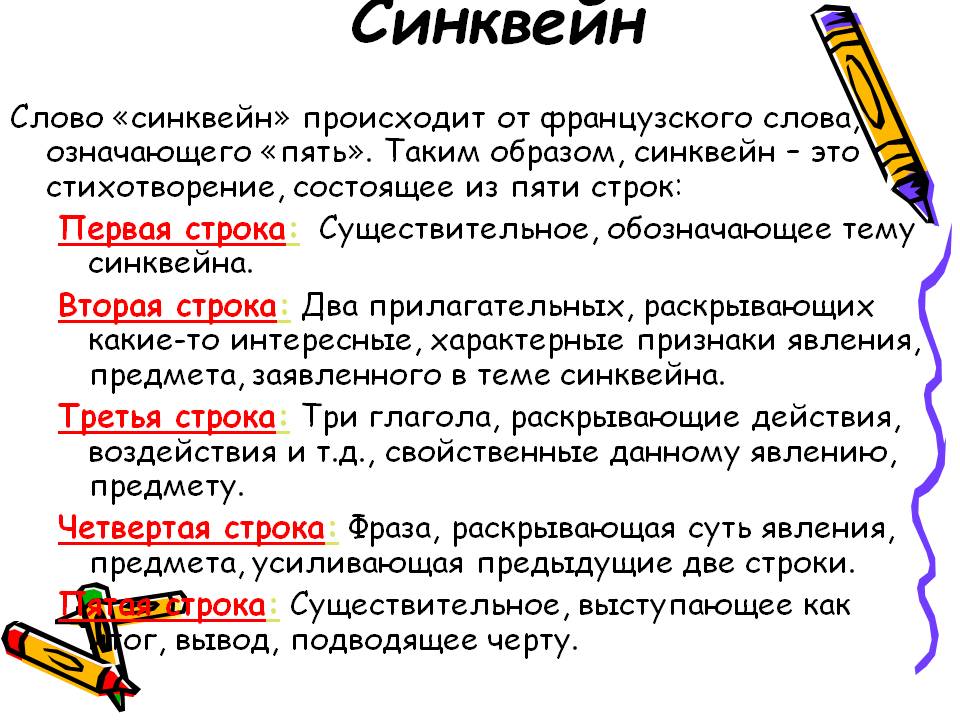 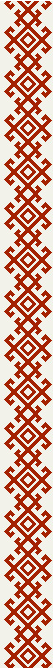 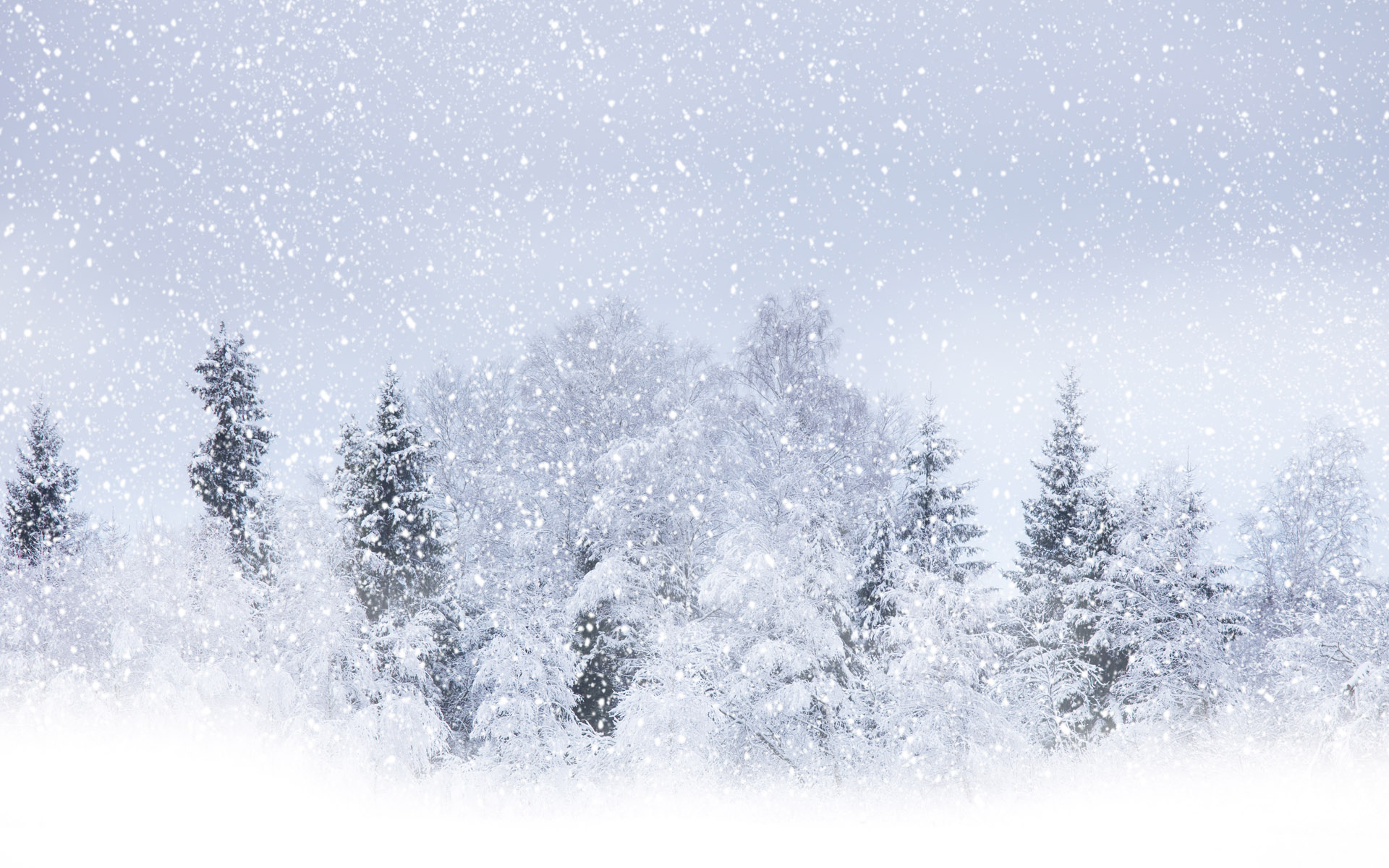 Дружба.Школьная, настоящая.Защищает, помогает, прощает.Каждому человеку нужен друг.Помощь.
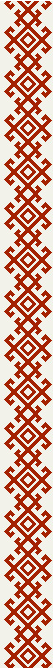 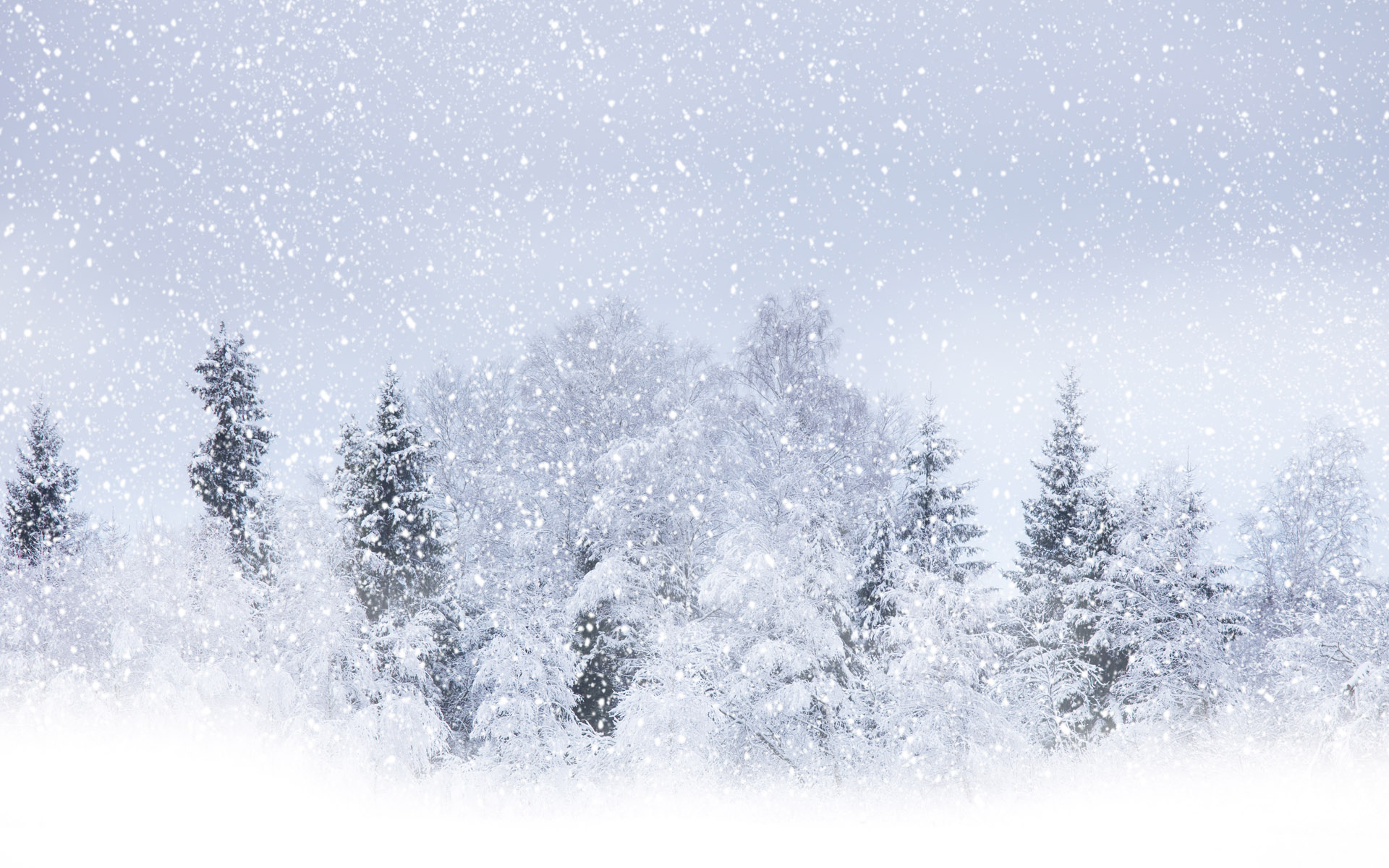 я не доволен своей  работой,  допускал ошибки

                              

                              я не совсем  доволен,  были трудности,
                              но я старался 
 
                             
                               я доволен своей работой,  активно
                               трудился  и у меня   многое  получилось
Итоги
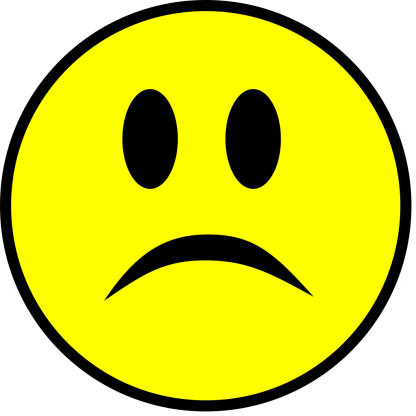 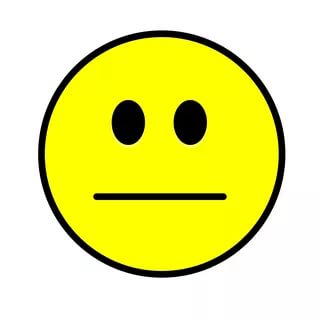 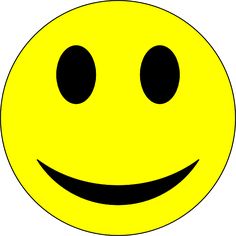 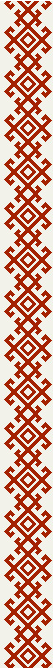 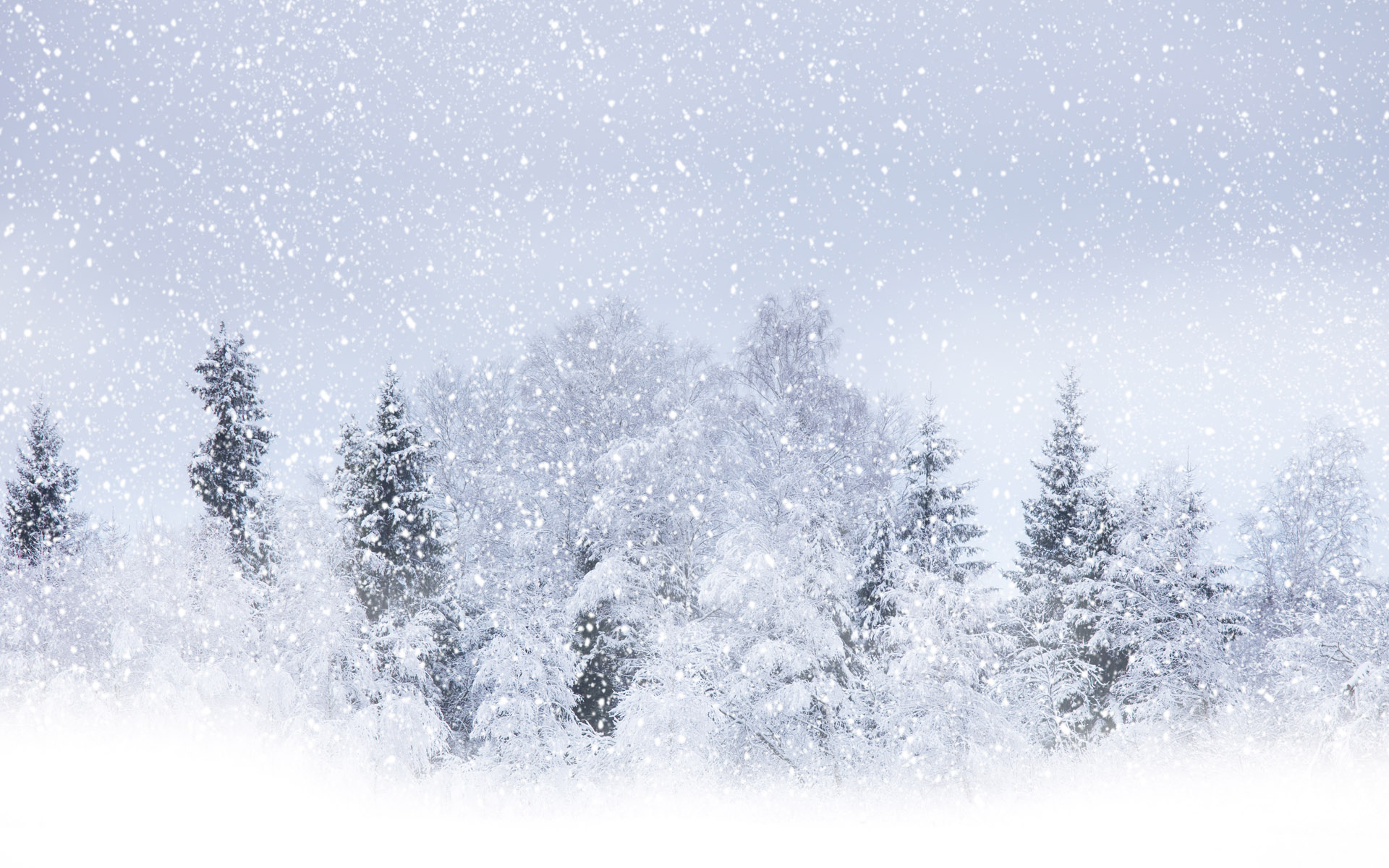 Кудонь тев
Записать 5 пословиц или загадок на тему «Ялгаксчи»
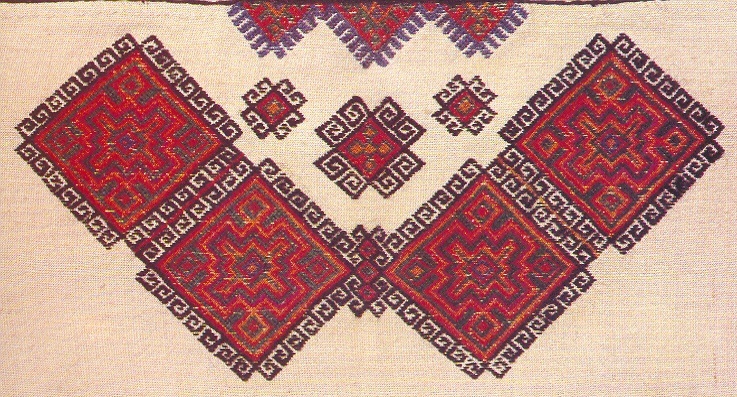 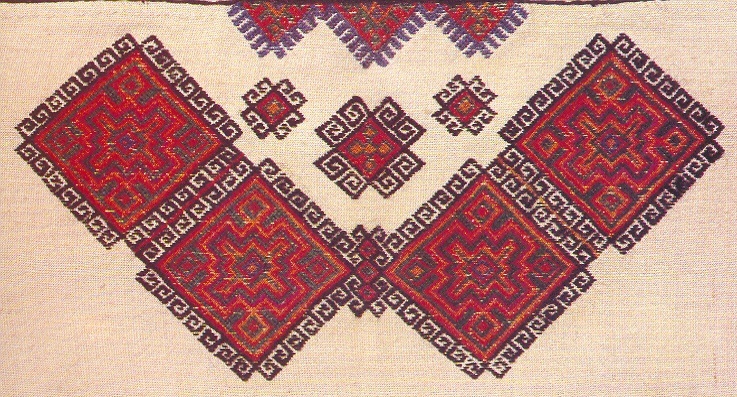 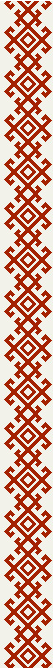 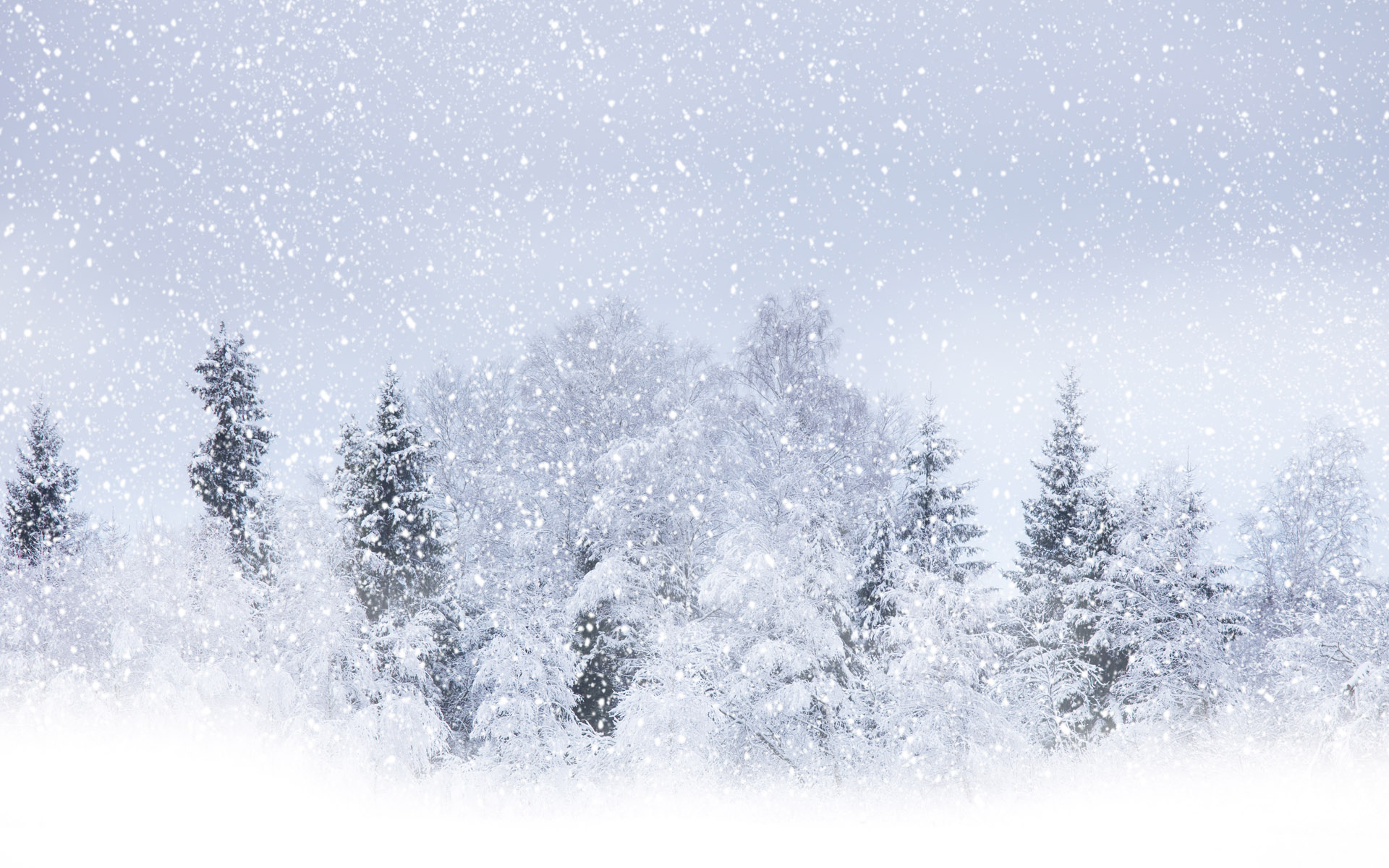 .
Вастомазонок.
Уледе  шумбрат!
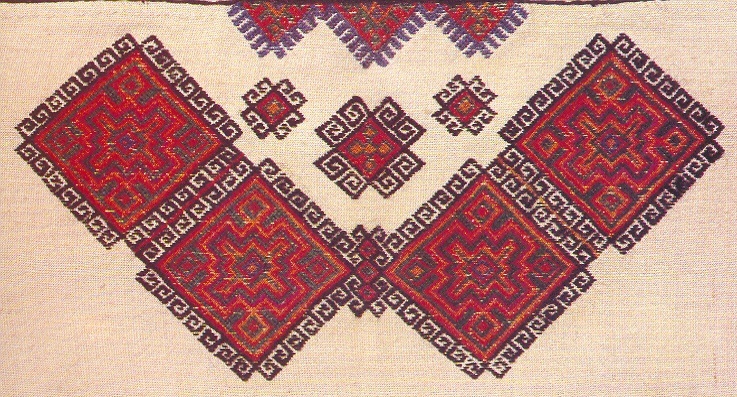